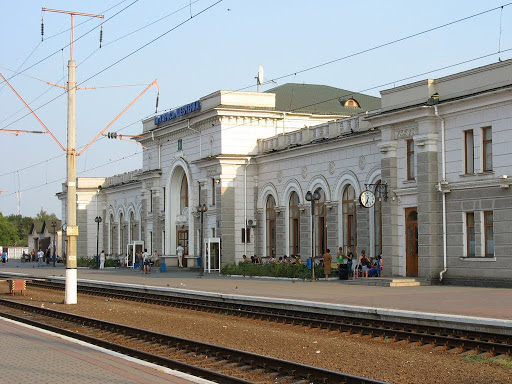 План  Південного вокзалу  станції  ім. Т. Шевченко
План  Південного  вокзалу  станції  ім. Т.  Шевченко  
І поверх
розміщення об’єкту з продажу продовольчих товарів або непродовольчих товарів або друкованої продукції; фінансової установи; пункту обміну валют; об’єкту з продажу ювелірних виробів; кафе; бару; кафетерію; буфету; аптеки; аптечного пункту; салону краси; перукарні; відділення поштового зв’язку; ломбарду; пункту продажу лотерейних білетів; офісу (окрім центральних приміщень); об’єкту для провадження діяльності з надання пасажирам інших видів послуг
кіоск прод. товарів

кафетерій
банкомат
кавомашина
термінал
аптека
кіоск не прод. товарів
вендинговий апарат
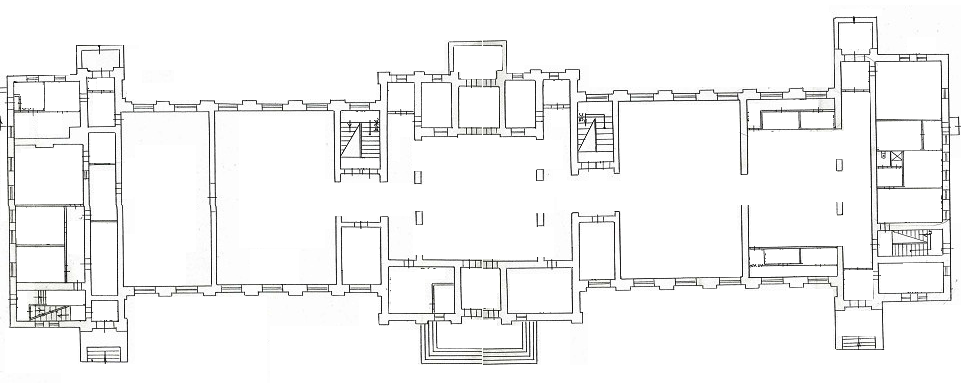 8
15
11
16
12
13
6
9
10
4
5
14
28
3
1
2
7
План  Південного  вокзалу  станції  ім. Т.  Шевченко  
ІІ поверх
розміщення об’єкту з продажу продовольчих товарів або непродовольчих товарів або друкованої продукції; фінансової установи; пункту обміну валют; об’єкту з продажу ювелірних виробів; кафе; бару; кафетерію; буфету; аптеки; аптечного пункту; салону краси; перукарні; відділення поштового зв’язку; ломбарду; пункту продажу лотерейних білетів; офісу (окрім центральних приміщень); об’єкту для провадження діяльності з надання пасажирам інших видів послуг
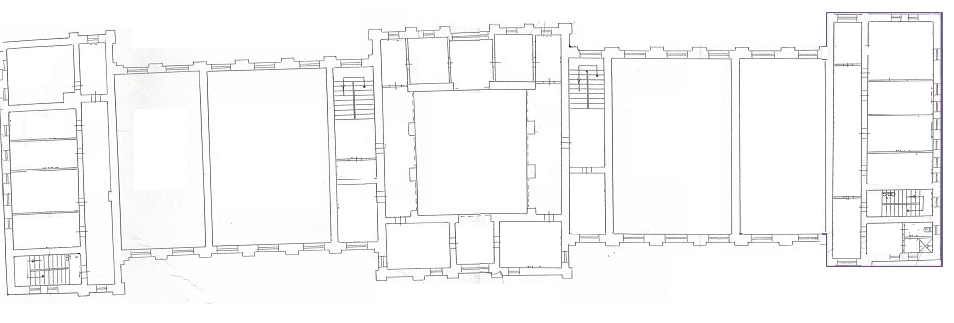 17
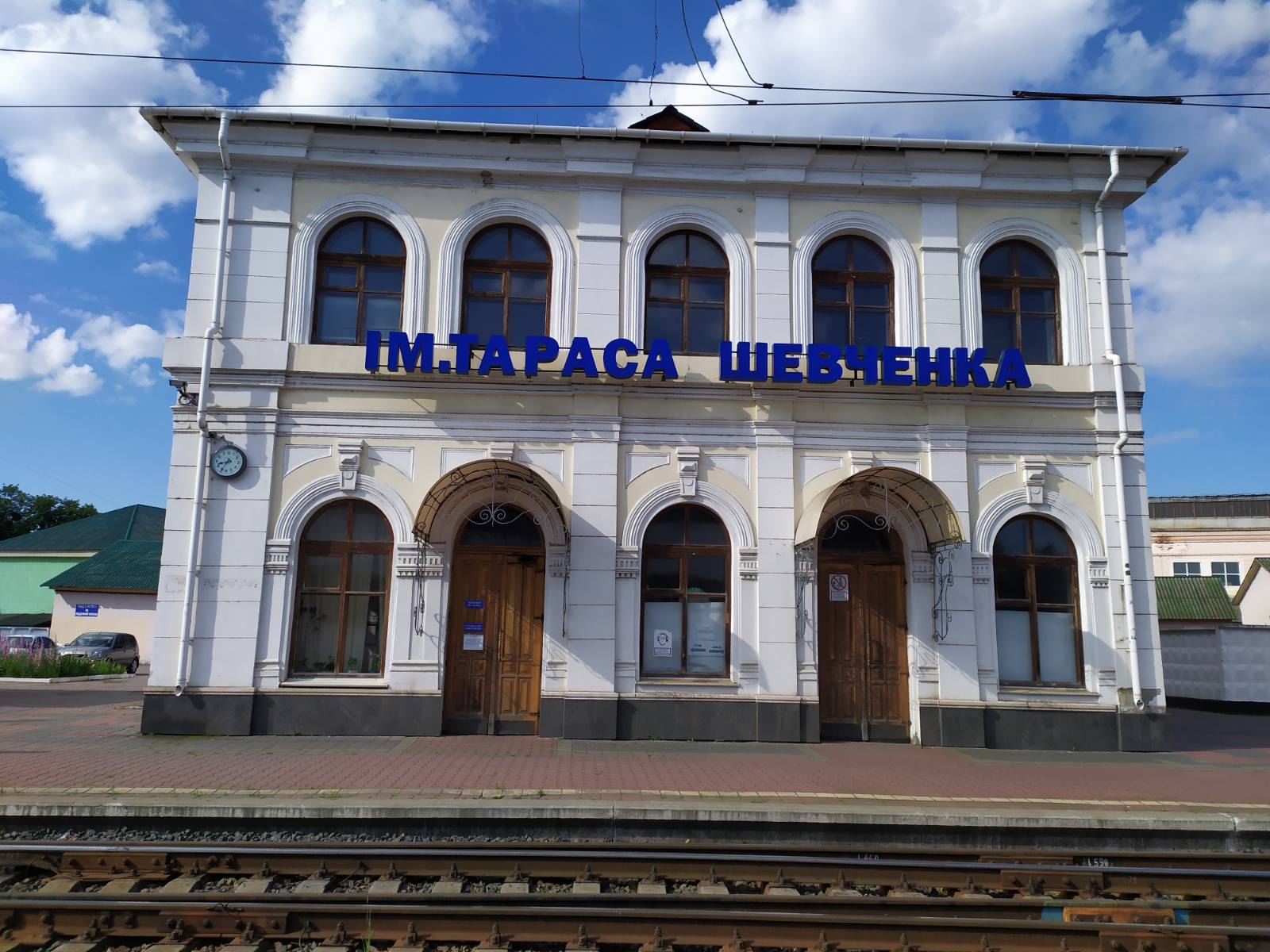 План  Північного вокзалу  станції  ім. Т. Шевченка
План Північного вокзалу станції  ім. Т. Шевченка
І поверх
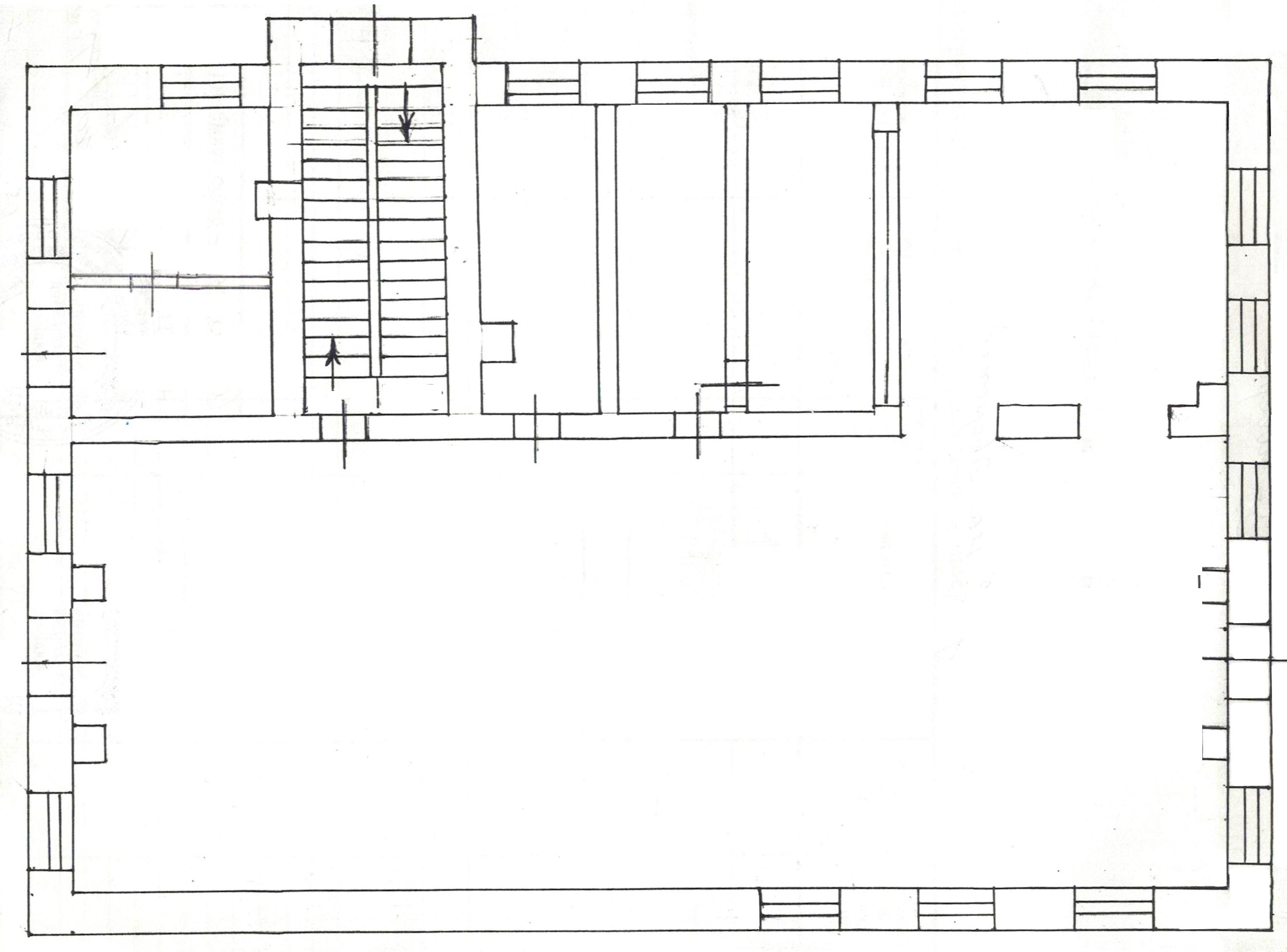 розміщення об’єкту з продажу продовольчих товарів або непродовольчих товарів або друкованої продукції; фінансової установи; пункту обміну валют; об’єкту з продажу ювелірних виробів; кафе; бару; кафетерію; буфету; аптеки; аптечного пункту; салону краси; перукарні; відділення поштового зв’язку; ломбарду; пункту продажу лотерейних білетів; офісу (окрім центральних приміщень); об’єкту для провадження діяльності з надання пасажирам інших видів послуг
20
План Північного  вокзалу станції  ім. Т. Шевченка
ІІ поверх
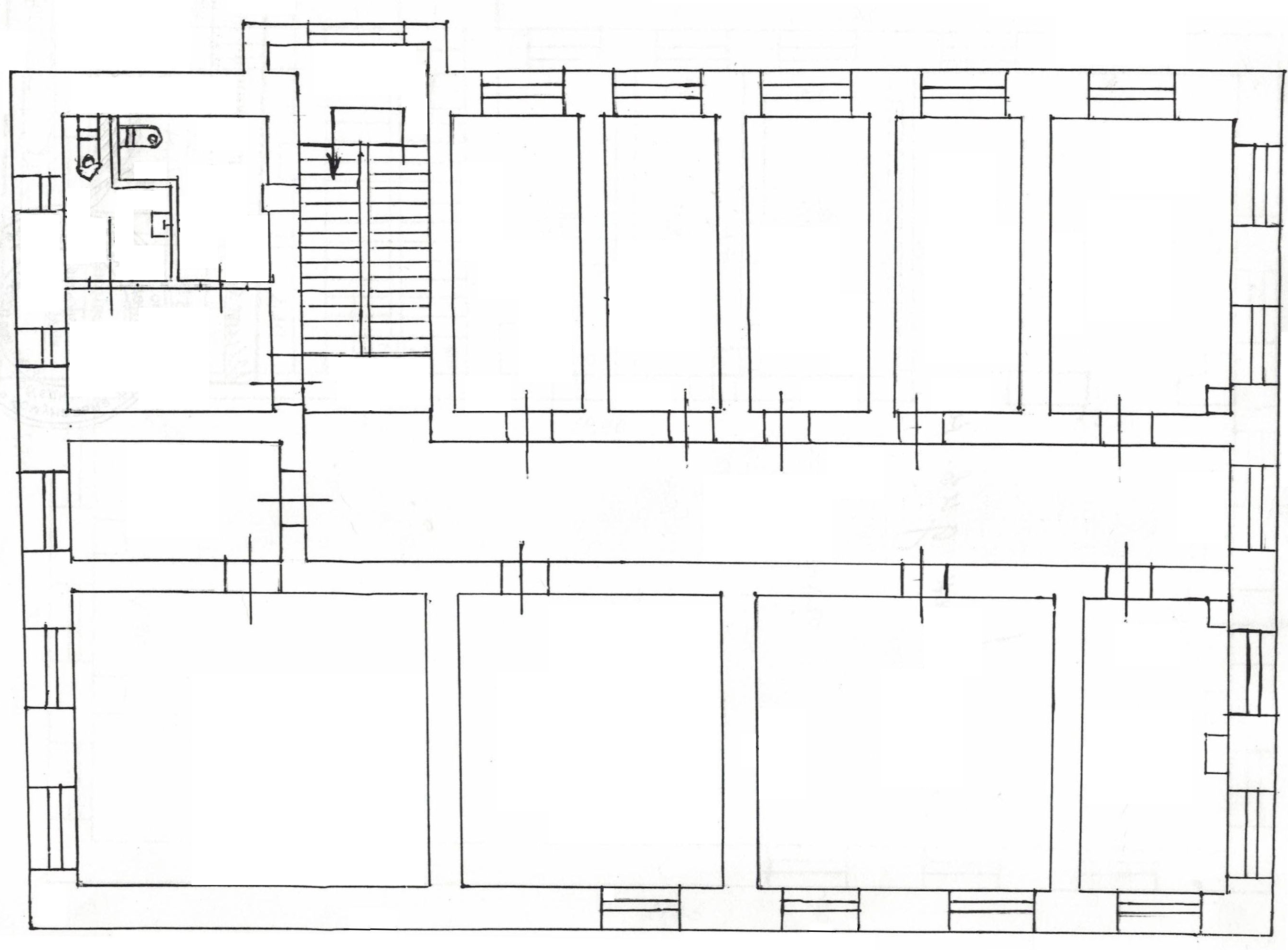 розміщення об’єкту з продажу продовольчих товарів або непродовольчих товарів або друкованої продукції; фінансової установи; пункту обміну валют; об’єкту з продажу ювелірних виробів; кафе; бару; кафетерію; буфету; аптеки; аптечного пункту; салону краси; перукарні; відділення поштового зв’язку; ломбарду; пункту продажу лотерейних білетів; офісу (окрім центральних приміщень); об’єкту для провадження діяльності з надання пасажирам інших видів послуг
19